Velkomen til kurskveldar for støtte- og fritidskontaktar !
Tema:
1.Teieplikt
2. Aktivitetar – kva gjer vi saman
3. Tema etter dykkar ønske
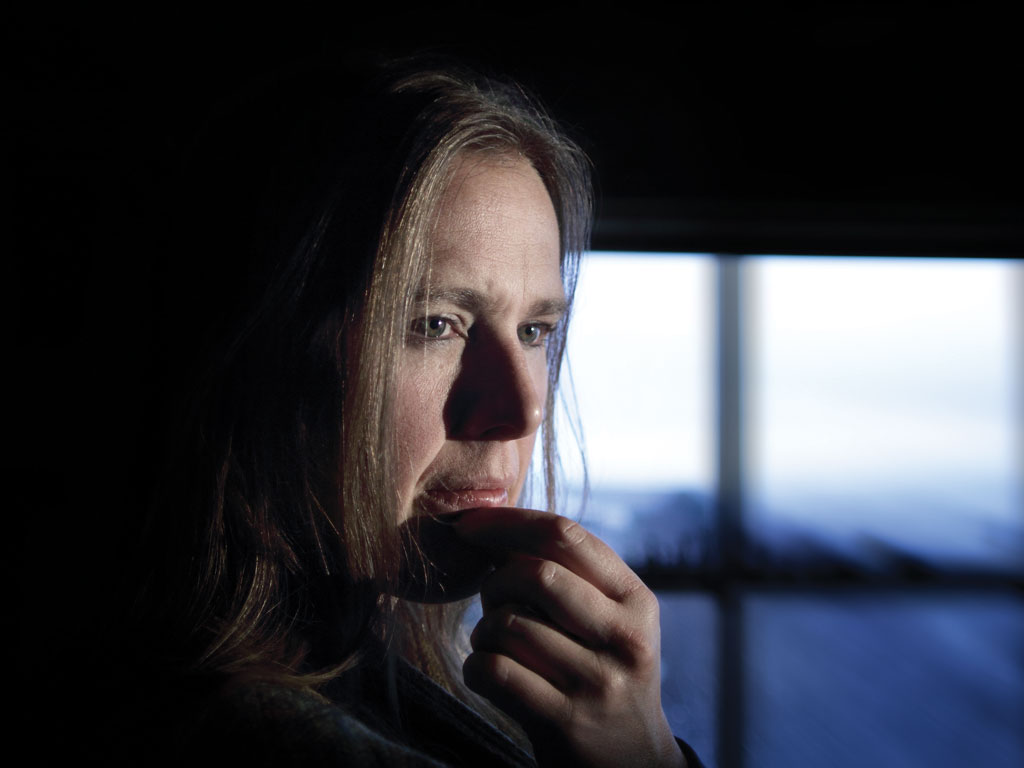 Kveldens tema:
Teieplikt
Hjelpsomhet   dens tema:Taushetsplikt
Om jeg vil lykkes i å føre et menneske mot et bestemt mål må jeg først finne det, og der er å begynne akkurat der.
Den som ikke kan det lurer seg selv når han tror han hjelper andre.
For å hjelpe noen må jeg imidlertid forstå mer enn hva han gjør med først og fremst forstå det han forstår.
Om jeg ikke gjør det så hjelper det ikke at jeg kan og vet mer.
   Vil jeg allikevel vise hvor mye jeg kan så er det fordi jeg er forfengelig og hovmodig og egentlig vil bli beundret av den andre istedenfor å hjelpe han.
      All ekte hjelpsomhet begynner med ydmykhet for den jeg vil hjelpe og dermed må jeg forstå at det å hjelpe ikke er å herske, men å ville tjene.
Kan jeg ikke dette, så kan jeg heller ikke hjelpe noen……
T
Teieplikt
VÅG Å VÆRE 	 av Hans Olav Mørk	Våg å være ærlig 	våg å være fri 	våg å føle det du gjør 	si det du vil si. 	Kanskje de som holder munn 	er reddere enn deg? 	Der hvor alt er gått i lås 	må noen åpne vei. 	Våg å være sårbar 	ingen er av stein. 	Våg å vise hvor du står, 	stå på egne bein. 	Sterk er den som ser seg om 	og velger veien selv. 	Kanskje de som gjør deg vondt 	er svakest likevel? 	Våg å være nykter 	Våg å leve nå. 	Syng, om det er det du vil - 	gråt litt om du må. 	Tiden er for kort til flukt, 	bruk den mens du kan. 	Noen trenger alt du er 	og at du er sann
Teieplikt
Lovverket
Kva seier lova?
Kva opplysninger er underlagt teieplikta?
Formål med teieplikta:
Personvern
Tillitsforhold
Maktforhold
Respekten  for våre brukarar..
Kven er eg når eg er i oppdrag?
Hvordan skal eg oppføre meg slik at bruker opplever seg sett, høyrt 
    og bekrefta som menneske?
Kvar gjer eg for å sikre at brukaren sine behov, ønske og draumar blir oppfylt?
Teieplikt
Unntak frå reglar om teieplikt

Opplysningsplikt/opplysningsrett
Informert samtykke
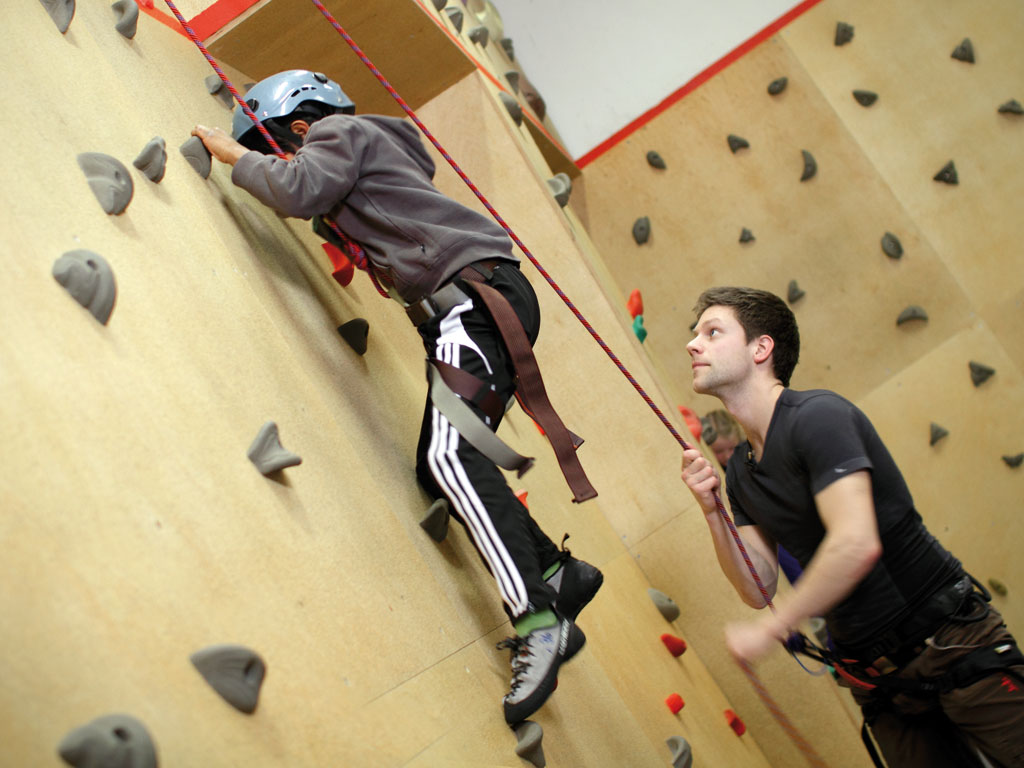 Teieplikt
Gruppearbeid og diskusjonar


Refleksjonar og spørsmål
Neste temakveld:
Aktivitetar – kva gjer vi saman? 

Førebuing : Les kapittel 4 i heftet
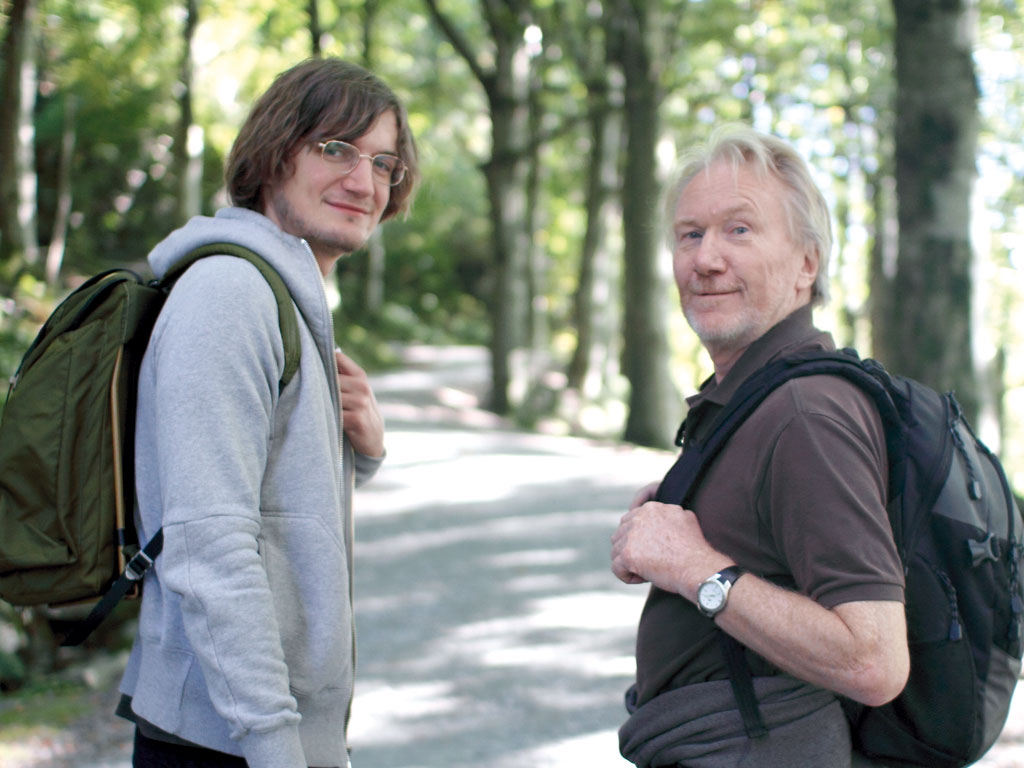 Kontaktpersonar i kommunen:
Namn:
Telefon:
E-post
Hjelpsomhet   dens tema:Taushetsplikt
Om jeg vil lykkes i å føre et menneske mot et bestemt mål må jeg først finne det, og der er å begynne akkurat der.
Den som ikke kan det lurer seg selv når han tror han hjelper andre.
For å hjelpe noen må jeg imidlertid forstå mer enn hva han gjør med først og fremst forstå det han forstår.
Om jeg ikke gjør det så hjelper det ikke at jeg kan og vet mer.
   Vil jeg allikevel vise hvor mye jeg kan så er det fordi jeg er forfengelig og hovmodig og egentlig vil bli beundret av den andre istedenfor å hjelpe han.
      All ekte hjelpsomhet begynner med ydmykhet for den jeg vil hjelpe og dermed må jeg forstå at det å hjelpe ikke er å herske, men å ville tjene.
Kan jeg ikke dette, så kan jeg heller ikke hjelpe noen……
T
Takk for i kveld
Hugs evalueringskjema
Fyll ut ønske om tema for temakveld 3